Interacción con la prensa
Objetivos
Explicar la importancia de elaborar y tener una  estrategia de comunicación de riesgo para el control y la respuesta a un brote
Explicar el papel de los medios de comunicación en la respuesta frente a una emergencia de salud pública
Repasar maneras de manejarse con la prensa en este contexto
Contenido
Importancia de informar durante un brote o emergencia
Percepción de riesgo
Principales acciones de comunicación durante una crisis
Estrategias de comunicación de riesgo
Manejo de prensa en escenarios de brotes y otras emergencias
Normas de comunicación según la OMS
Importancia de informar durante un brote o emergencia
En una emergencia de salud pública, ¿qué necesita la población?

INFORMACIÓN
¿Qué sucedió y/o qué puede pasar?
¿Qué otros riesgos se pueden generar?
¿Qué debo hacer para proteger mi vida y la de mi familia?
[Speaker Notes: Ante estos sentimientos de Incertidumbre, temor, alarma, confusión, ?qué necesita la población? 
Qué quieren saber las personas?]
El sector salud necesita
Tomar decisiones para dar una respuesta adecuada
Coordinar con otras instituciones y sectores
Comunicarse con la comunidad:

Informar sobre la situación y principales acciones
Dar información para tranquilizar a la población
Involucrar a la población en la respuesta
[Speaker Notes: Pero en base a que toma las decisiones?  En base a la investigación del brote.
Respuesta: optimizar el manejo de casos:::  determinar el agente etiológico involucrado.
Interrumpir la cadena de transmisión:  determinar la posible fuente
La investigación guía la estrategias de control….  LA COMUNICACIÓN.
Prevenir brotes futuros:  determinar los mecanismos de transmisión.
Cómo voy a comunicar a la población es estratégico.
AUN CON LO POCO QUE SE SEPA HAY QUE INTERVENIR… Y PARA INTERVENIR ES NECESARIA LA COMUNICACIÓN.]
Riesgo real vs riesgo percibido
Los riesgos que matan a las personas y los riesgos que las alarman son diferentes 
(Covello V, Sandman PM, Risk communication evolution and Revolution. 2001)

La gente responde únicamente ante los riesgos que percibe
(Slovic P. Fischhoff B., Lichstenstein S. Facts and Fears: understanding perceived risk. 1980)
[Speaker Notes: Risk communication: Evolution and Revolution
by Vincent Covello and Peter M. Sandman
Anthony Wolbarst (ed.), Solutions to an Environment in Peril Baltimore: John Hopkins University Press, 2001 pp. 164–178]
Percepción del riesgo
Percepción influye en la estimación del riesgo
En la percepción del riesgo influyen:

experiencias vividas 
valores individuales y sociales 
conocimientos
posibilidades de controlar la situación
características y causas del riesgo
[Speaker Notes: Es un producto socio-cultural complejo que incide en el modo en que reacciona y participa la población en la prevención, preparación, respuesta y recuperación en una situación de emergencia de salud pública.
La estimación del riesgo está influenciada por la percepción
En la percepción del riesgo influyen los siguientes elementos clave:
experiencias vividas, 
valores individuales y sociales, 
conocimientos, 
posibilidades de controlar la situación, 
características y causas del riesgo.]
Modelo de percepción del riesgo (Sandman, PM)
Indignación / temor
Manejo de la indignación / temor
Comunicación
de crisis
Reacción emocional al riesgo
Educación sanitaria
Promoción de prevención
Apatía
Pequeño
Riesgo
Grande
[Speaker Notes: Esta tabla permite establecer dónde estamos y cómo podemos manejar la percepción del riesgo,  es decir qué acciones de comunicación serán necesarias…]
Peligro alto y percepción baja
(cuidado puede ocurrir algo malo)
Indignación / temor
Reacción emocional al riesgo
Aumentar la percepción del riesgo por parte de la población, con mensajes clave.

Suscitar la reacción emocional y la indignación del público a fin de que llegue a tener el mismo grado de preocupación que usted (pero no mayor) y actúe.

Incitar a la población para actuar y evitar crisis secundarias ocasionadas por este riesgo.

No usar estrategias alarmistas
Precaution
Advocacy
Apatía
Pequeño
Riesgo
Grande
[Speaker Notes: Por ejemplo, cuando el peligro es alto, pero las personas no lo perciben como un riesgo para su salud, estas son algunas de las estrategias que necesitamos aplicar ….]
Peligro bajo y percepción de riesgo alta
Indignación / temor
(Examinemos calmadamente)
Outrage
Management
Reacción emocional al riesgo
Es importante reducir la percepción del riesgo:

– Escuchar
– Mantener diálogo constante
– Dar información de manera respetuosa
– Dar a conocer hechos y pruebas científicas
– Explicar el peligro real
– Reconocer errores
– Compartir el control que la institución tiene sobre el evento adverso
Apatía
Pequeño
Riesgo
Grande
[Speaker Notes: La situación es otra cuando tenemos un peligro bajo, pero la gente lo percibe como un riesgo alto para su salud. 
No se puede desconocer el sentimiento de las personas. Pero es importante trabajar para reducir la percepción de riesgo. Estas son algunas acciones que se pueden tomar]
Peligro moderado y percepción de riesgo moderada
Indignación / temor
(Estar atentos)
Reacción emocional al riesgo
Vigilar la comunicación para detectar y abordar la indignación de inmediato (antes de que la situación pase al manejo de la indignación).

Mantener la participación del público y los interesados directos en las acciones en curso. 

Responder a preguntas e inquietudes del público y explicar detalles técnicos de la situación.
Educación sanitaria:
Relaciones con los interesados directos
Apatía
Pequeño
Riesgo
Grande
Peligro alto y percepción de riesgo alta
Indignación / temor
(comunicación de crisis)
Crisis
Communication
Reacción emocional al riesgo
Evitar la confianza en exceso
Mostrar humanidad y empatía
Difundir mensajes que impulsen a la acción
NO tranquilice a la población de manera exagerada
Utilice combinación de métodos: movilización social, medios sociales, medios de comunicación masiva… 
Normas de comunicación para brotes OMS
Apatía
Pequeño
Riesgo
Grande
¿Qué se busca con la comunicación durante una crisis?
Suministrar información que permita a la población tomar las mejores decisiones posibles durante una crisis.
Principales acciones de comunicación durante una crisis
Suministrar información clara sobre la situación, posibles riesgos, medidas para enfrentarlos.
Brindar información sobre acciones de respuesta presentes y futuras.
Mantener la confianza pública mediante una respuesta rápida y positiva a los cuestionamientos.
Satisfacer las necesidades de los medios de comunicación
Abordar los rumores.
Principales acciones de comunicación durante una crisis
Investigar qué es lo que la población piensa y cree (percepción del riesgo)
Activar la vigilancia de las comunicaciones
Crear un canal para que el público pueda compartir sus puntos de vista,  como una línea telefónica página web, etc.
Estrategia de comunicación de riesgo
Preparación
Inicio
Control
Recuperación
Evaluación
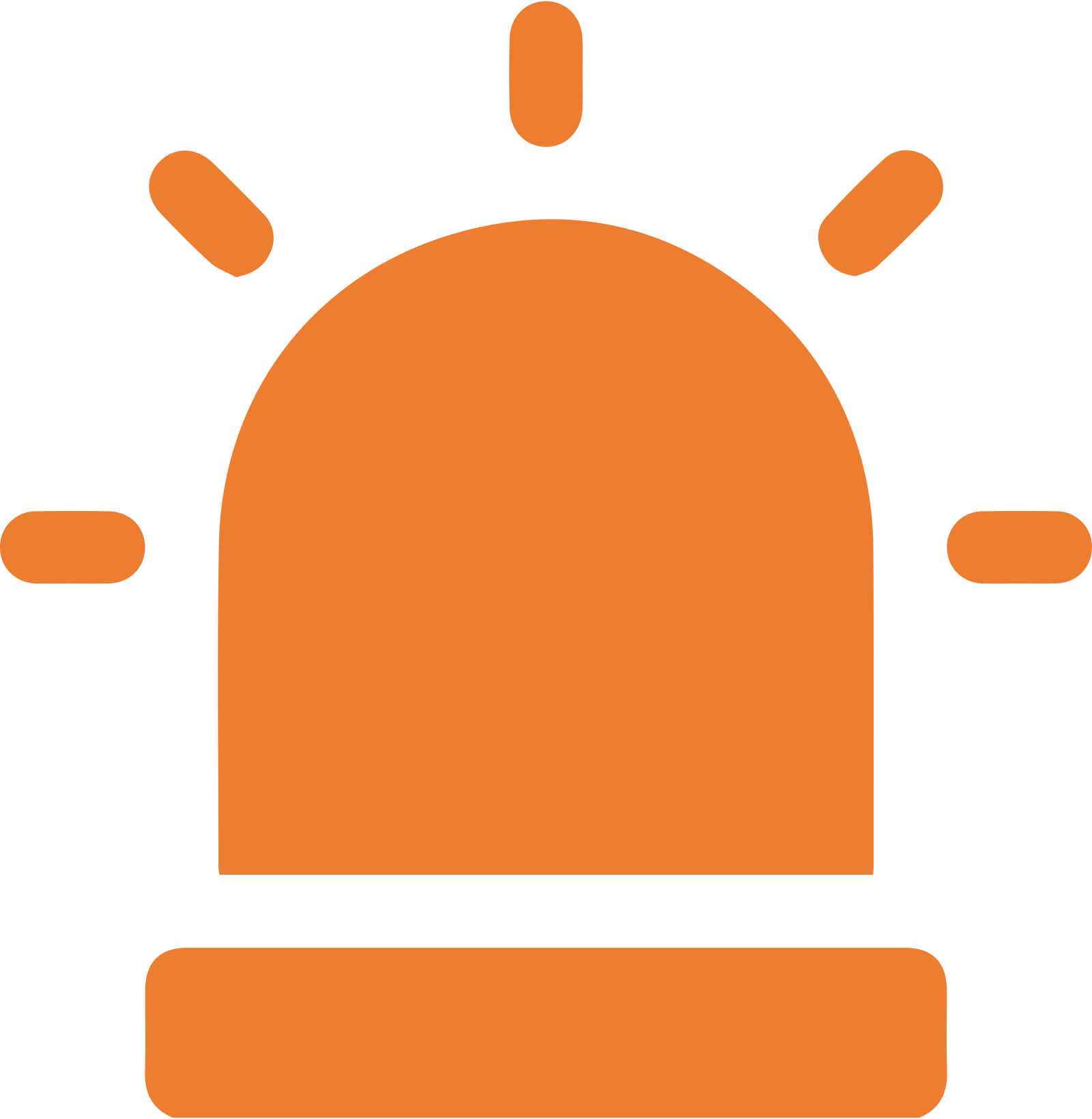 Oportunidad
de control
Emergencia / Crisis
Conformación de equipo de comunicación de riesgo
Coordinación  interna
Coordinación interinstitucional
Vínculos con socios y aliados
Plan de comunicación de riesgo
Capacitación interna y externa 
Elaboración de mensajes
Definición de  canales y formatos de difusión para la preparación, respuesta y recuperación
Vigilancia de la comunicación
Plan de medios
Gestión de recursos
Activación de plan de comunicación de riesgo y monitoreo
Evalúe el plan
Documente lecciones aprendidas
Identifique acciones para mejorar el plan
[Speaker Notes: En este contexto, es importante que se desarrollen estrategias de comunicación de riesgo antes de que sucedan los brotes, etc.
La lámina muestra el proceso de vida de la estrategia de comunicación de riesgo que incluye:  Preparación, Respuesta y Recuperación. Y al final,  la evaluación de lo ocurrido para tener lecciones aprendidas para la próxima vez.
Podemos apreciar el momento de la aparición de un brote y el momento de oportunidad que disponemos para controlarlo al poner en acción los planes de comunicación de crisis. 
El momento de la evaluación posterior a la crisis es una etapa vital en la planificación pues determina las debilidades del plan y documenta las lecciones aprendidas, con el objeto de hacer cambios en el plan de crisis para próximos eventos adversos.]
Estrategia de comunicación de riesgo
Planifica:

Qué
Cómo
Quién
A quién comunicar
Parte de los planes de gestión del riesgo
Trabaja en:

preparativos
respuesta
recuperación
Al interior de la institución y con otras instituciones
Incluye:

información pública
movilización 
participación social
[Speaker Notes: Planifica el qué, cómo, quién, a quién comunicar.
Es parte de los planes de gestión del riesgo.
Trabaja en los preparativos, respuesta, recuperación.
Se implemente tanto al interior de la  institución como con otras instituciones
Incluye acciones de información pública, movilización y participación social.
Las comunidades deben estar en el corazón de la respuesta]
Normas de comunicación de brotes de la OMS
Anuncio temprano
Confianza
Transparencia
Escuchar las preocupaciones y necesidades de la población
Planificación

Se adoptaron en septiembre del 2004 después de un largo proceso consultivo.
Apoyan la respuesta frente a brotes o epidemias.
Da a las autoridades mayor credibilidad y oportunidad de controlar las emergencias
[Speaker Notes: En qué se debe basar esa estrategia de comunicación de riesgo? En las siguientes normas para comunicar el riesgo….]
1
Anuncio temprano
El primero es el más crucial de todos los mensajes, pues mitiga rumores e información errónea, aunque posteriormente este mensaje puede cambiar.
Mundo globalizado = dificultad de mantener información oculta.
Los indicios de que se oculta información al inicio de una emergencia pueden llevar a la sobrevaloración del riesgo.
[Speaker Notes: Vayamos viendo qué significa cada uno…. Por ejemplo, el anuncio temprano …
Salir antes que otros hablen por nosotros sobre lo que está sucediendo, aunque la información sea poca en el momento.
Si no salimos a tiempo, puede afectar la confianza de las personas en nuestra respuesta]
1
Anuncio temprano
Establece la confianza
Evita rumores e información errónea y PUEDE SALVAR VIDAS: orientaciones y medidas para enfrentar el impacto a la salud.
El anunciar oportunamente establece un patrón para la confianza y el liderazgo.
La falta de información no es un argumento para retrasar el anuncio.
Informar lo que se sabe, lo que no se sabe y lo  que se está haciendo para averiguarlo.
Explicar que la información puede cambiar cuando se conozcan más detalles.
[Speaker Notes: Determinar en qué momento tiene que hacerse el primer anuncio de una emergencia de salud pública es una de las decisiones más difíciles a las que se enfrenta las autoridades de un país. También es la más trascendente. Esta comunicación inicial fija las pautas de lo que el público puede esperar de sus funcionarios, y por tanto es probable que configure todas las ideas públicas posteriores sobre cuán bien se está gestionando la emergencia. Cualquier sospecha de que al principio se ocultó información (en especial por razones políticas) que habría podido reducir el número de casos o salvado vidas puede causar un gran daño al liderazgo de un país.]
2
Mantener o restaurar la confianza
Cuando la población no confía en quienes deben protegerla, se vuelve más temerosa y es menos probable que adopte o siga las las medidas recomendadas.
La confianza en la transparencia y veracidad de las autoridades reduce la ansiedad pública.
La confianza hacia las instituciones tiene que crearse antes de que surja una emergencia de salud pública.
[Speaker Notes: Como base para la comunicación eficaz en emergencias de salud pública el objetivo más importante es mantener o restaurar la confianza pública en los responsables de controlar la emergencia y de divulgar información al respecto. La confianza pública en que un gobierno u organismo está actuando primero y ante todo para salvaguardar la salud influirá en el cumplimiento de las medidas de control recomendadas y por lo tanto acelerará la contención de la emergencia. La confianza en la honradez de las autoridades y en que no se está restando importancia u ocultando hechos desconcertantes reduce la ansiedad pública cuando se produce la incertidumbre que inevitablemente acompaña a una emergencia sanitaria. La confianza en que las autoridades son
competentes y tienen el control ayuda aún más a prevenir las reacciones que aumentan las repercusiones sociales y económicas de una emergencia sanitaria.]
2
¿Cómo comunicar confianza?
Prepara mensajes que:
Citen fuentes fiables con más información
Exponga logros
Indique conformidad con los criterios profesionales, científicos y éticos más altos
Señale una voluntad de responsabilizarse
3
Transparencia
Muestra el “proceso” de toma de decisiones. Se trabaja en las respuestas y soluciones.
La transparencia está relacionada con: la calidad, veracidad y claridad de la información difundida.
3
La transparencia en la práctica
¿Cómo decide si la información debe o no debe darse a conocer públicamente?
Piense en modificar o retener la información si:
1.

¿Puede ayudar a la comunidad afectada a protegerse a sí misma?
2.

Es pertinente con las decisiones tomadas por las autoridades de salud y con el proceso de toma de decisiones en el manejo de la emergencia?
1.

Estigmatiza a una persona o grupos.
2.

Infringe leyes de privacidad o políticas de confidencialidad existentes
4
Escuchar las preocupaciones y necesidades de la población
Es imposible diseñar mensajes exitosos que rompan la distancia entre los expertos y el público, sin conocer lo que piensan y sienten las personas, y lo que preocupa a los diferentes públicos, aún cuando sus preocupaciones sean poco científicas o infundadas.
La comunicación de riesgos es un diálogo que busca conocer y responder a las inquietudes de la población.
4
Escuchar las preocupaciones y necesidades de la población
1.

Obtener información de los diferentes públicos (personas en riesgo, medios de comunicación, investigadores, líderes de la comunidad).
2.

Analizar las preocupaciones y necesidades con socios, especialistas y autoridades.
3.

Integrar preocupaciones del público en los mensajes.
4.

Monitoreo y evaluación.
[Speaker Notes: El proceso de escuchar al público le permite al equipo de comunicación de riesgo conocer las percepciones del público sobre que tanto se conoce acerca del peligro, los niveles de confianza del público en sus autoridades, las barreras culturales y de comportamiento que pueden detener o potenciar un brote etc.
El proceso de vigilancia de la comunicación tiene cuatro pasos:
Obtener la información: Observar todas las fuentes de información a los diferentes niveles que existen como la población afectada, los socios o aliados así como los expertos externos, críticos, y formadores de opinión, y los medios de comunicación locales, nacionales, internacionales incluyendo el Internet y otros medios masivos. Al momento de hacer la planeación de la comunicación se debe incluir una evaluación de cual es la información útil que está disponible antes de una crisis. Por ejemplo los perfiles socio económicos de las comunidades.
Este paso es el corazón del proceso de vigilancia de la comunicación porque se encarga de COMPRENDER los comportamientos del público, cuales son sus intereses y prioridades y como ellos perciben las medidas de control dadas a conocer por las autoridades. Aquí se pone de manifiesto lo concerniente a las prácticas y creencias socio culturales que pueden tener un rol central en la toma de decisiones de la gente.
Al validar la información que estamos proporcionando al público e integrarla a nuestros mensajes, demostrará al público en riesgo que usted les escucha efectivamente  y que está respondiendo a sus necesidades.
Monitoreo y Evaluación: Esto le demuestra a los socios que las intervenciones y mensajes se cambian o se adaptan de acuerdo a las distintas situaciones. Este monitoreo realizado regularmente pude ayudar a detectar problemas tempranamente y permite que sean rectificados rápidamente.]
5
Planificar con anticipación
La planificación es esencial para la comunicación eficaz.
La comunicación de riesgo debe incorporarse en la planificación de las estrategias nacionales de gestión del riesgo.
La comunicación eficaz no es un accesorio de última hora para anunciar las decisiones. Las autoridades y profesionales de salud deben estar de acuerdo sobre la cuestiones referentes a los primeros anuncios, los límites de la transparencia y otros componentes de la comunicación, antes de que se presente la crisis.
[Speaker Notes: La planificación es esencial para la comunicación eficaz; no obstante, todavía se hace en raras ocasiones. La planificación de la comunicación para enfrentar emergencias de salud pública debe formar parte, desde el principio, de la planificación de la gestión de las emergencias sanitarias. En las condiciones de urgencia de una emergencia, la comunicación no puede ser inmejorablemente eficaz cuando sus principios se consideran sólo a última hora con prisas por dar a conocer la información
La comunicación de riesgo debe incorporarse en la planificación de las estrategias nacionales de gestión del riesgo.
La comunicación eficaz no es un accesorio de última hora para anunciar las decisiones. Las autoridades y profesionales de salud deben estar de acuerdo sobre la cuestiones referentes a los primeros anuncios, los límites de la transparencia y otros componentes de la comunicación, antes de que se presente la crisis.]
Manejo de prensa 
en escenarios de brotes y otras emergencias
¿Por qué nos relacionamos con los medios?

Para que nuestros mensajes lleguen a más personas
Para llegar a más personas de una manera costo-efectiva y atractiva
Para generar confianza en lo que hacemos y en lo que decimos
Para informar y educar
Para conseguir respaldo (cuando lo necesitamos)
[Speaker Notes: En términos generales, por qué creen ustedes que nos relacionamos con los medios de información …? 
En general estas son las razones …]
¿Por qué es importante trabajar con los medios de comunicación masivos?
Llegan a un gran número de personas.

Rapidez
Población bien informada
toma decisiones informadas
[Speaker Notes: Los medios de comunicación: aliados estratégicos en emergencias de salud pública]
Demanda de comunicación para emergencias*
* Encuesta del  personal de comunicación y médico: SARS, Viet  Nam, 2003; Gripe aviar en humanos, Tailandia, 2004; Reintroducción del poliovirus salvaje, Indonesia, 2005; Gripe aviar en Rumania, 2006; Gripe aviar en humanos, Azerbaiyán, 2006; Gripe aviar en humanos, Turquía, 2006; Ébola, DRC, 2007; Dengue, Uruguay, 2007; Vacuna derivada del poliovirus, Nigeria, 2007
[Speaker Notes: Podemos pintar una imagen más detallada del reto para la comunicación de urgencia al considerar los modelos vistos durante los eventos de años recientes.
Este gráfico ilustra los resultados de una encuesta sencilla del personal de comunicación de la OMS involucrado en diversas emergencias de salud pública destacadas de años recientes incluidos el `SARS`, el H5N1, los brotes de Ébola y los eventos relacionados poliomielíticos.
En el eje horizontal del gráfico se listan varios indicadores de la actividad de comunicación
El eje vertical mide volumen de la actividad en estas áreas y nos permite seguir la demanda de aumento de la comunicación de estas áreas.
La barra de azul claro indica el número normal de solicitudes al medio. Por término medio, entre las emergencias investigamos, que el número aumentó aproximadamente 600% como está representado en la barra azul.
La segunda categoría compara el nivel normal de las orientaciones públicas, como una conferencia de prensa, y señala que el número de orientaciones se triplica normalmente.
Los materiales necesarios, los comunicados de prensa, los carteles, las notas descriptivas, etc. aumenta de igual manera necesitada y exigencia--hasta cinco niveles normales de veces.
Por último, la encuesta reveló que tanto las necesidades de traducción y el número de organizaciones interesadas se triplica normalmente frente a niveles de actividad normal.
Si la línea azul representa la actividad normal en el área de la comunicación pública, la línea anaranjada indica una duplicación de la actividad en estas áreas que representan un volumen de trabajo significativo y reto de gestión de la información.
Según nos movemos al rojo revista, representando un triplicado del trabajo general de comunicación, podemos comenzar a imaginar cómo difícil el ambiente de comunicación de urgencia es y cómo afrontando estas exigencias de reto adaptaron procesos de comunicación de riesgos y estrategias.]
Discrepancias entre las instituciones y los medios de comunicación
Discrepancias entre instituciones y  los medios de comunicación
¿De dónde provienen estos problemas?
Profundo desconocimiento mutuo: instituciones – medios.

Los organizaciones no están suficientemente preparadas para trabajar con los medios: importantes debilidades en cuanto a recursos en comunicación.
¿Cómo son los periodistas?
Personas como nosotros
Bajo presión
Tratando de llegar al final del día
Curiosos
Tratando de encontrar un titular interesante
La vida de un periodista hoy
Suele cubrir más de una área
 Escribe para más de un tipo de medio (diario/radio/TV) y también redes sociales
 Está en un ciclo de 24/7 de producción de información / Redes sociales
Lo bombardean con comunicados, avisos a los medios, declaraciones (con pocas noticias)
Compite por credibilidad
¿Qué es noticia para ellos?
Tiene el poder de captar la atención de sus lectores
Es interesante para una gran proporción de su audiencia
Es objetivamente relevante
Es creíble
Es nuevo y es actual
¿Qué quiere un periodista?
Cifras, cifras, cifras (que sean “actuales” y “confiables”)
Lo nuevo, lo que es inesperado, sorprendente o contra la “tendencia”
Que se les responda su llamada rápido y hablar con un vocero “que vaya al punto”
La controversia
¡Conozca a los medios!
Sus tiempos son siempre “AHORA”, en este instante.
Su principal objetivo es INFORMAR y presentar la situación.
Buscan siempre el dato, las cifras, la actualización.
Rara vez preguntan por medidas preventivas. Usted tiene que incluirlas.
Pueden ser grandes aliados o sus principales críticos.
El papel de los voceros
Comunican información que el público quiere saber o que necesita.

Dan visibilidad a la organización a la que pertenecen

Generan confianza y credibilidad en nuestra organización y en nuestra tarea.
Prepararse para las entrevistas
¿Cuál es la línea de las preguntas?
 ¿quién es el periodista? ¿Cuál es su audiencia?
¿Están informados? ¿Han criticado antes su labor?
¿Es una entrevista que debería aceptar?
¿CUÁLES SON SUS MENSAJES?
Prepararse para enfrentar a los medios: MENSAJES CLAVE
Defina punto central / cambio o resultado que quiere lograr
Escriba tres puntos clave que desearía que la población conozca y describalos:

Que tenga que ver con el problema
Con la solución
Respuesta de la institución
Escriba tres argumentos de apoyo para cada punto: 

Ejemplos concretos
Hechos o estadísticas
Historias personales.
Por cada uno- 2 a 3 argumentos
El problema
Hechos, datos,
¿Y entonces qué?
La solución
¿Qué debe hacerse?
Acciones concretas
La respuesta
¿Qué está haciendo la OPS?
¿Qué están haciendo otros?
Llamado a la acción
[Speaker Notes: Esta es otra manera de preparar los mensajes claves para una entrevistas.]
Desarrollar mensajes en emergencias
¿Se entienden estos mensajes?

– Evitar la jerga y el lenguaje técnico
¿Son mensajes completos, honestos y abiertos?

– Reconocen lo incierto, los errores, lo que no se sabe 
– No especulan
¿Estos
mensajes son respetuosos
de las preocupaciones?

– Preocupación por su salud,
por la justicia,
por el futuro
¿Son mensajes sensibles de las prácticas culturales?
¿Expresan empatía con las víctimas?
[Speaker Notes: Los mensajes son la unidad de su comunicación.
Los mensajes deben ser honestos sobre lo que se sabe y lo que no se sabe hasta el momento.
Deben abordar los hechos y las preocupaciones de las personas
Deben mostrar empatía y que le importa
Deben ser respetuosos de los valores culturales y las necesidades de las personas
No jerga]
El punto central
Los expertos hablan así
La gente escucha así
Explicación larga, completa y lógica
Punto central
Las razones o explicaciones vienen despué
Punto central
Comience con las conclusiones y termine con las explicaciones: marque o destaque el punto central. Ayuda a los oyentes o televidente a recordar el mensaje.
Desafío diario: 
ELIMINAR LA JERGA
Las personas tienden a confiar más en la información que entienden con poco esfuerzo.
El uso de la jerga inhibe la comprensión y la credibilidad.
El lenguaje para comunicarlas deben facilitar su comprensión.
Las ideas deben ser claras.
“SI” en entrevistas
Use oraciones cortas
Use lenguaje sencillo y sea conciso
Vaya al punto
Trate de explicar cómo lo que usted dice puede afectar a la audiencia
Mantenga la calma y el control de la situación
Tenga calor humano y piense en la audiencia que lo está escuchando
“NO” en entrevistas
No diga “Sin comentarios”. Sigue siendo un comentario.
No mienta
No trate de responder si no sabe la respuesta. Está bien decir: “no sé, pero se lo averiguaré”.
No hable “off the record” 
Nunca asuma que la cámara se apagó
No especule
Cuidado con las tácticas de los periodistas
Para recordar antes de cada entrevista
Usted tiene cero control 
sobre lo que escribirán los periodistas.
Tiene el 100% del control 
sobre lo que usted dice.
Algunos puntos simples
El trabajo de los periodistas es obtener una nota/historia/ noticia.
Para usted, el trabajo es contar SU historia a SU manera.
No necesariamente hay que contestar todas las preguntas…
Un buen vocero
Mantiene siempre el control y no se deja llevar a otros temas.
Sabe los tiempos de cada medio. 
Usa la técnica de puentes
Introduce los mensajes preventivos básicos.
Reconoce errores y responsabilidad.
Da ejemplos, grafica situaciones, explica.
Siente “el pulso” de los diferentes públicos (empatía)
Nunca pierde la paciencia.
El vocero no va a contestar las preguntas, va a posicionar sus mensajes
Prepárese
El buen vocero, como la comunicación de riesgo, no se improvisa.
Prepárese
Prepárese
Técnica de puentes
Permite posicionar sus mensajes y no sólo para responder preguntas.
Lleva  los mensajes a los intereses del vocero y no que el entrevistador.
Esta técnica ayuda a destrabar discusiones sobre si algo es cierto o no, para hablar sólo de lo que es importante para la gente.
Tácticas de los reporteros
Hechos falsos e información incorrecta
Preguntas especulativas
Preguntas con supuestos
Ponen palabras
en su boca
Preguntas
negativas
Preguntas sobre rumores
Alimentar
El micrófono
[Speaker Notes: Estos son ejemplos de algunas tácticas de los reporteros de las que uno debe estar atento]
Frases puente
Gracias por su pregunta y para explicar mejor el problema podemos decir que…
Es una pregunta interesante, pero creo que lo más importante es…
Antes de entrar al tema que me propone, usted debe saber que…
Lo que usted afirma lo he escuchado, pero lo clave en esta situación es…
Le voy a plantear su interrogante de otra forma, para que a la audiencia le quede claro el asunto…
Preguntas especulativas
Preguntas
Respuestas
¿Qué pasaría si___?
No me gustaría especular sobre este punto. Los hechos son___
¿Cómo piensa usted que sucedió esto …?
Es importante que nos manejemos con los hechos como los conocemos, y los hechos son_____
¿Podría aventurar una razón de cómo pasó esto________?
Es demasiado pronto como para aventurar algo.  Haremos una evaluación completa y así sabremos lo que sucedió.
Preguntas sobre rumores
Preguntas
Respuestas
Juan Pérez de UNICEF dijo que _______
Esta es la información que tengo:
Me atengo a los hechos, y éstos son________
Una fuente del Ministerio de Salud dijo que___
Los hechos dicen:
¿Cómo responde al líder de la oposición que dijo que_______?
Esto es lo que yo sé________
Fuentes oficiales admiten que no se actuó con rapidez…
No puedo hablar por XYZ, pero puede decir que…
Preguntas negativas
Preguntas
Respuestas
¿Podría haber sido esto otro desastre?
Permitame explicarle los hechos sobre los que tengo información_____
¿Por qué la vigilancia epidemiológica que hace el Ministerio está por debajo de los estándares normales en otras provincias?
(No repetir el comentario negativo o palabra negativa. Corregir la imprecisión)
Pondiendo palabras en su boca
Táctica/Pregunta
Respuesta
“Entonces la baja moral en su organización está afectando a la salud pública, ¿no?”
“Veamos cuál es el tema aquí, si me permite”…
Enfatice ahí una respuesta positiva… 
 (Reconozca que el periodista  busca que usted use palabras que no diría. No discuta con él. Vuelva a sus mensajes).
Preguntas sobre supuestos
Táctica/Pregunta
Respuesta
Reportero le da información totalmente falsa para ponerlo a la defensiva.
Permítame darle la información correcta______
Esto es lo que sucedió en verdad___________
“¿No es verdad que el Ministerio dejó sin entrenamiento en control de vectores al personal porque gastó todo el dinero en su nuevo edificio?”
La verdad es____________
(No repetir el comentario o palabra negativa!!)
Responder preguntas hipotéticas es complejo porque no leo el futuro, pero creo que lo que en verdad quiere saber es …
“Qué pasaría si …?”
Hechos Falsos e Información incorrecta
Táctica/Pregunta
Respuesta
“Así es que … ¿se escondieron los resultados de laboratorio para no confirmar el primer caso de zika?”
“Quizás pueda clarificar eso para su audiencia, [nombre del periodista]”
“Eso no es verdad…Los hechos son…”
Si el periodista da información incorrecta, se lo puede corregir así …
(Corregir en tono positivo y manteniendo la calma)
Alimentando el micrófono
Preguntas
Respuestas
“Usted ha dado una buena respuesta a un tema muy controvertido…” (el periodista hace una pausa y la cámara sigue encendida y grabando …). Puede usarse para intimidarlo.
Mantengase dentro de su agenda, reitere su mensaje, pero no hable sin parar.
Puede sonreír y decir; “¿Qué más le gustaría saber?”
Nota: Aunque la cámara se apague y no se grabe más, el reportero sigue siendo reportero
Es parte del trabajo del reportero el llenar el aire …
Otros ejemplos
Preguntas
Respuestas
Periodista que lo bombardea a preguntas con mucha rapidez como para que usted pueda responder (puede buscar controlar la entrevista al ponerlo fuera de cuadro)
Mantenga la calma. No se ponga a la defensiva
“Usted ha hecho una serie de preguntas aquí. Dejeme ir una por una, porque son temas importantes…”
Periodista que parafrasea todo lo que usted dice…
“Quizás sea más cercano a lo que dije si lo describiera de esta manera…”
Comportamientos que nos sosprenden
Preguntas
Respuestas
El periodista que nos sorprende (aparece sin aviso).
Puede probar algo así:
“Gracias por venir. Me gustaría hablar con usted, pero en este momento tengo otra reunión a la que llego tarde. Contacte a mi oficina y con gusto podemos acordar una hora para hablar”.
No ponga la mano sobre la cámara para taparla
Siga siendo amable mientras 
se va
Conferencias de prensa
Abrir la conferencia con una breve declaración que vaya al punto
EVITE EL USO DE JERGA Y SIGLAS. Pueden confundir
Chequear números/datos antes de dar la conferencia
Si dio información incorrecta, corregir luego
Mantenga sus respuestas breves
Asuma que está saliendo al aire todo el tiempo
No haga referencia a lo dicho en conferencias anteriores, que pueda confundir.
Medios de comunicación durante crisis
Ciertas emergencias se pueden prever.
También la actuación de los medios:
1.

Cuando surge la noticia (qué pasó)
2.

Formación de la reputación (manejo de la emergencia): medios se focalizan en víctimas y respuesta
3.

Buscan culpables si las cosas no salen bien
4.

La resolución del conflicto
© Organización Panamericana de la Salud, 2023
Algunos derechos reservados. Esta obra está disponible en virtud de la licencia Reconocimiento-NoComercial-CompartirIgual 3.0 Organizaciones intergubernamentales de Creative Commons (CC BY-NC-SA 3.0 IGO).Con arreglo a las condiciones de la licencia, se permite copiar, redistribuir y adaptar la obra con fines no comerciales, siempre que se utilice la misma licencia o una licencia equivalente de Creative Commons y se cite correctamente. En ningún uso que se haga de esta obra debe darse a entender que la Organización Panamericana de la Salud (OPS) respalda una organización, producto o servicio específicos. No está permitido utilizar el logotipo de la OPS.La OPS ha adoptado todas las precauciones razonables para verificar la información que figura en la presente publicación. No obstante, el material publicado se distribuye sin garantía de ningún tipo, ni explícita ni implícita. El lector es responsable de la interpretación y el uso que haga de ese material, y en ningún caso la OPS podrá ser considerada responsable de daño alguno causado por su utilización.